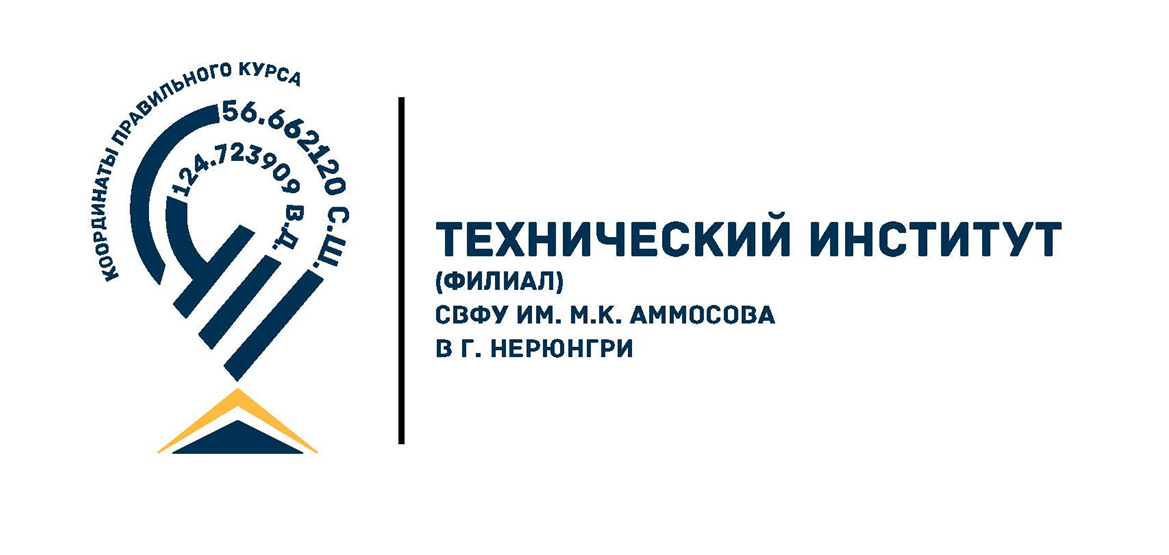 Итоги летней экзаменационной сессии
2023/2024  учебный год
Экзаменационная сессия 2023/2024
К зимней сессии 2023-2024 уч. года приступила 31 группа.
 Показатель количества студентов, приступивших к сессии, составил 93,95%.
К летней сессии 2023-2024 уч. года приступили 29 групп. 
Показатель количества студентов, приступивших к сессии, составил 87,83%.
Успеваемость студентов за три последние сессии 
(до пересдач)
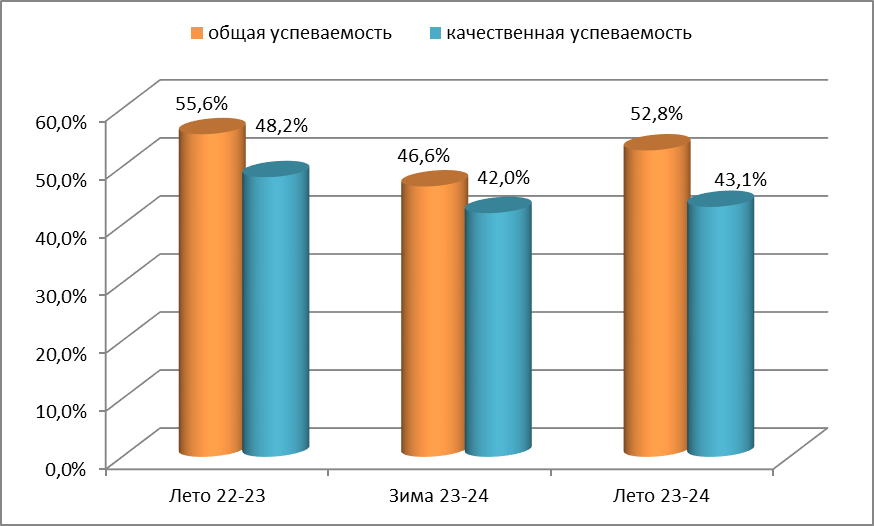 Как показал анализ результатов, 
по сравнению с результатами зимней экзаменационной сессии 2023-2024 учебного года, показатели абсолютной и качественной успеваемости  летней экзаменационной сессии 2023-2024 учебного года (до пересдач) увеличились на 6,2% и 1,1 % соответственно.
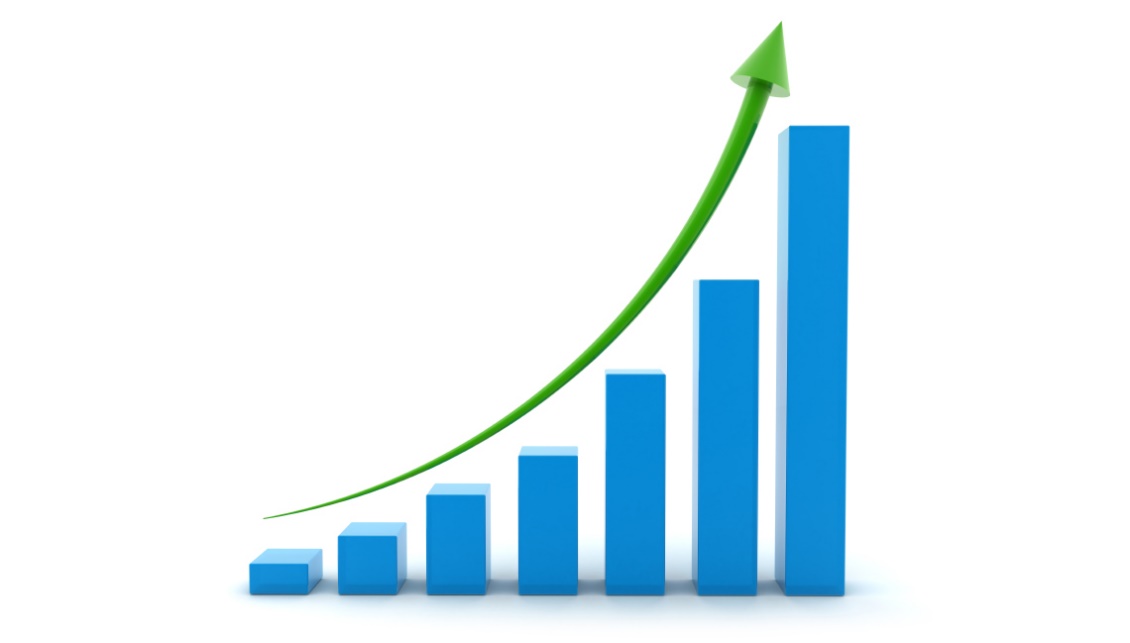 Успеваемость по ОПОП (до пересдач)
Распределение студентов ТИ (ф) СВФУ по статусам успеваемости
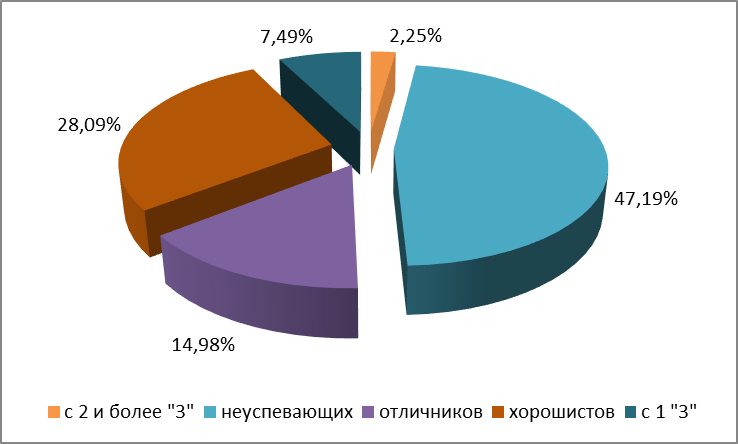 Результаты за 3 последние экзаменационные сессии
по НП/С (до пересдач)

Направление подготовки «Педагогическое образование  
           (с двумя профилями подготовки)»
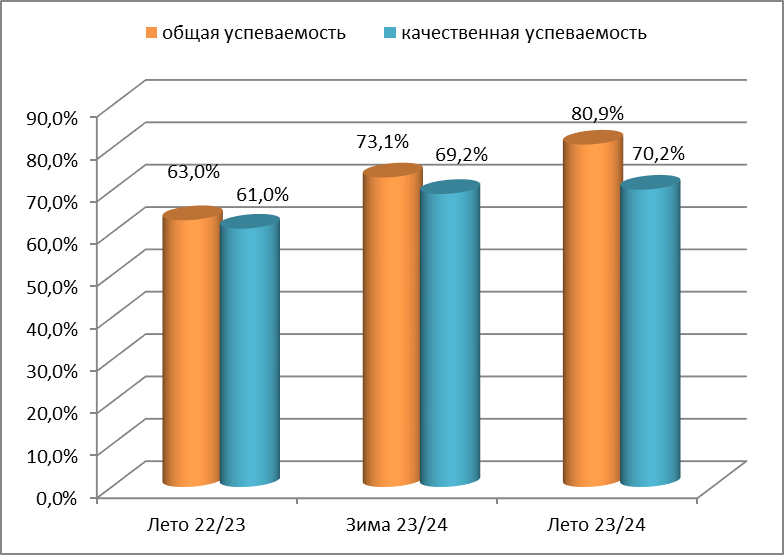 Направление подготовки «Филология»
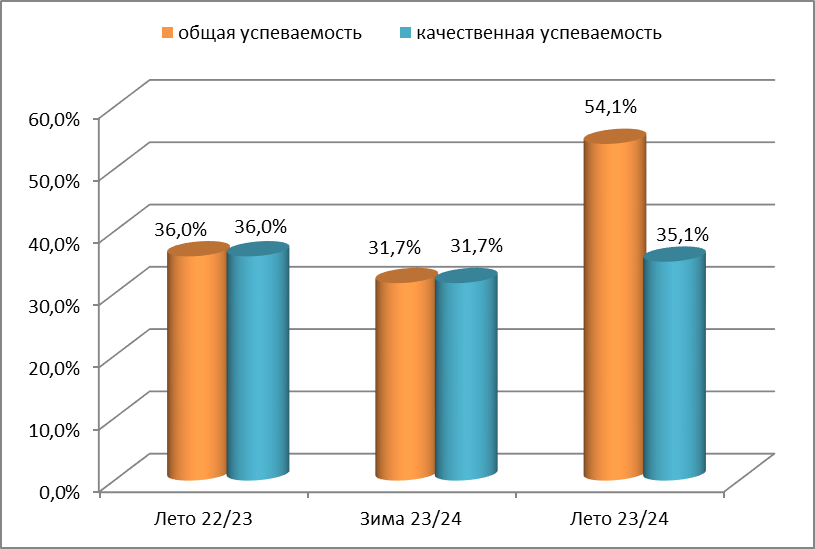 Направление подготовки
 «Прикладная информатика»
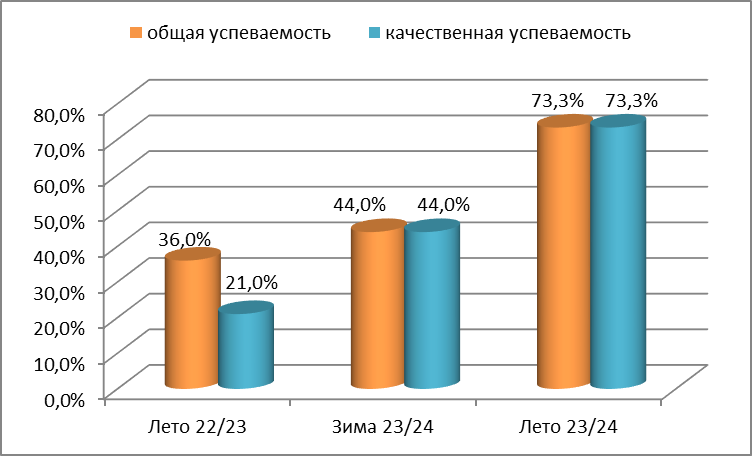 Направление подготовки 
«Прикладная математика и информатика»
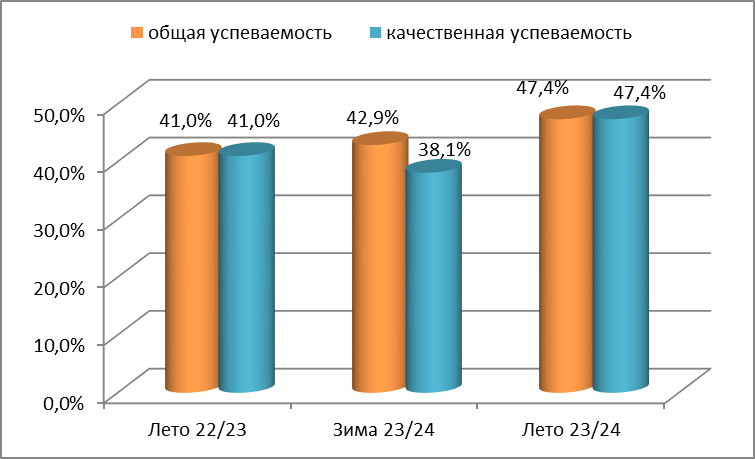 Направление подготовки
 «Строительство»
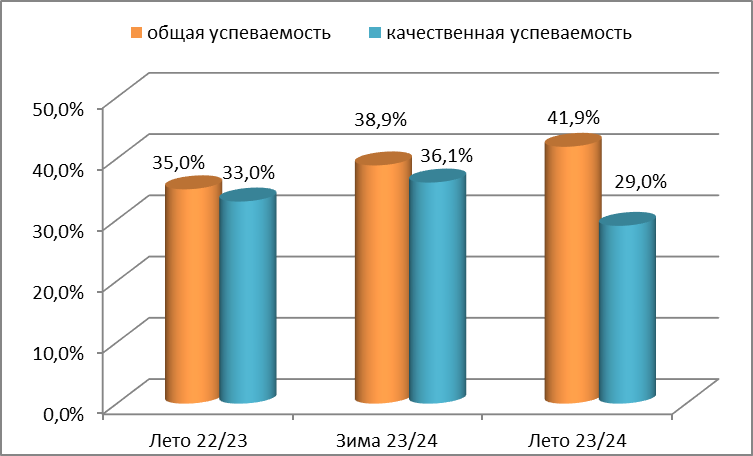 Направление подготовки
 «Электроэнергетика и электротехника»
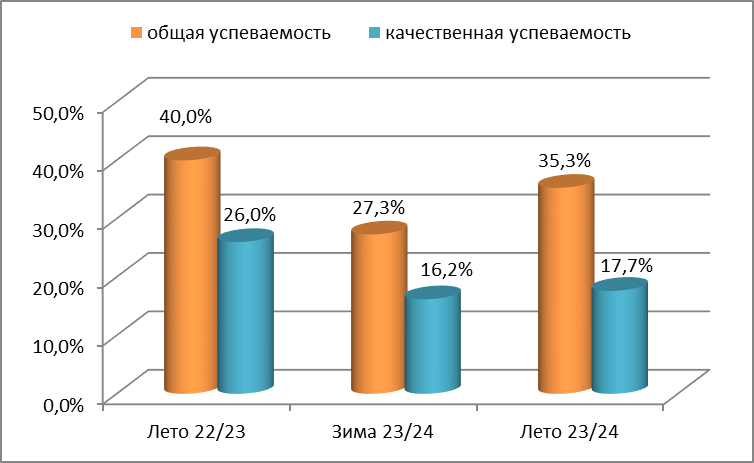 Специальность «Горное дело»
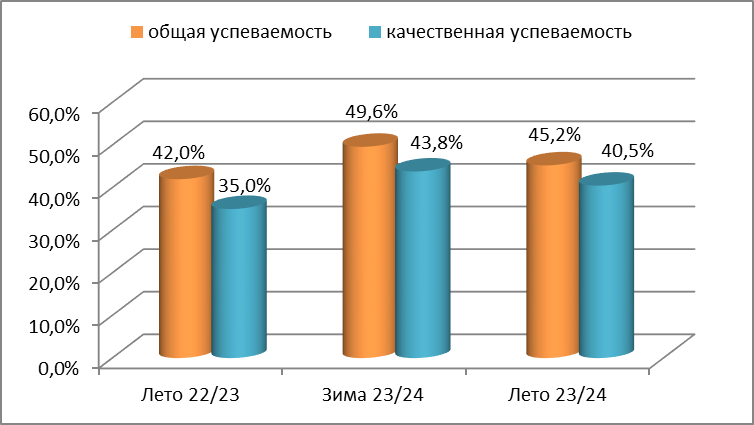 Успеваемость студентов (до пересдач)
по курсам и в целом по институту  
по результатам летней сессии 2023/2024 уч.года
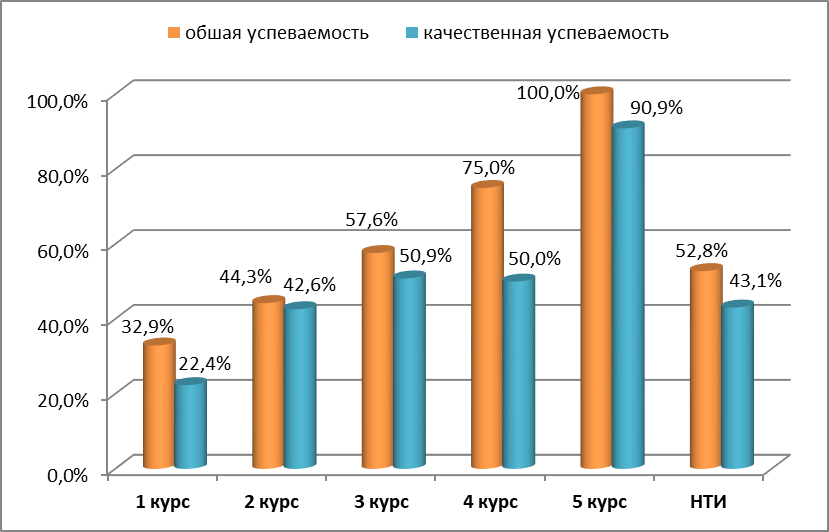 Успеваемость  студентов 1 курса по группам за зимнюю и летнюю сессию 2023-2024 уч. года
Результаты летней экзаменационной сессии 
1 курсов за 3 года
Распределение студентов 1 курса
 по статусам успеваемости
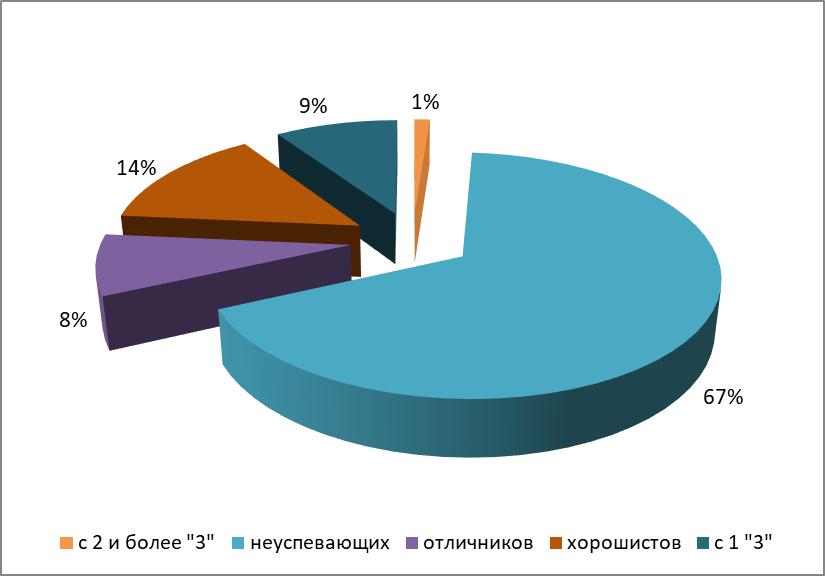 Отчисление студентов
По данным зимней экз. сессии 2023/2024 уч.г. было отчислено 32 студента
    По данным летней экз. сессии 2023/2024 уч.г. было отчислено 19 студентов: в т.ч. 1 курса –  4 студентов, 2 курса – 8; 3 курса – 3; 4 курса – 4.
    Из них по причинам:
-  невыполнение учебного плана – 7;
собственное желание – 8; 
-  перевод в другой вуз - отсутствуют
-  перевод в головной вуз СВФУ – отсутствуют
невыход из академического отпуска - 4
Список дисциплин, по которым получено наибольшее количество неудовлетворительных оценок по институту
Проект постановления:
Информацию принять к сведению.
2.  Зав. кафедрами, ППС организовать обучение студентов, оформивших индивидуальный график посещения учебных занятий, по индивидуальной образовательной траектории с применением электронного обучения и дистанционных образовательных технологий. 
3. Рекомендовать ППС разработку онлайн-курсов по дисциплинам, формирующим универсальные и общепрофессиональные компетенции.
4.    Кафедрам  усилить контроль за  успеваемостью и принять меры по ликвидации  задолженностей. 5.  Ответственным по ВУР, кураторам  провести работу по повышению учебной дисциплины у слабоуспевающих студентов.